Manuel

8 uur opstaan 		 	Nederlandse les
zachtjes doen			vrouw slaapt nog
zich wassen (snel)	niet veel tijd
alleen kopje koffie		geen honger
paraplu				regen
snel naar bushalte		te laat
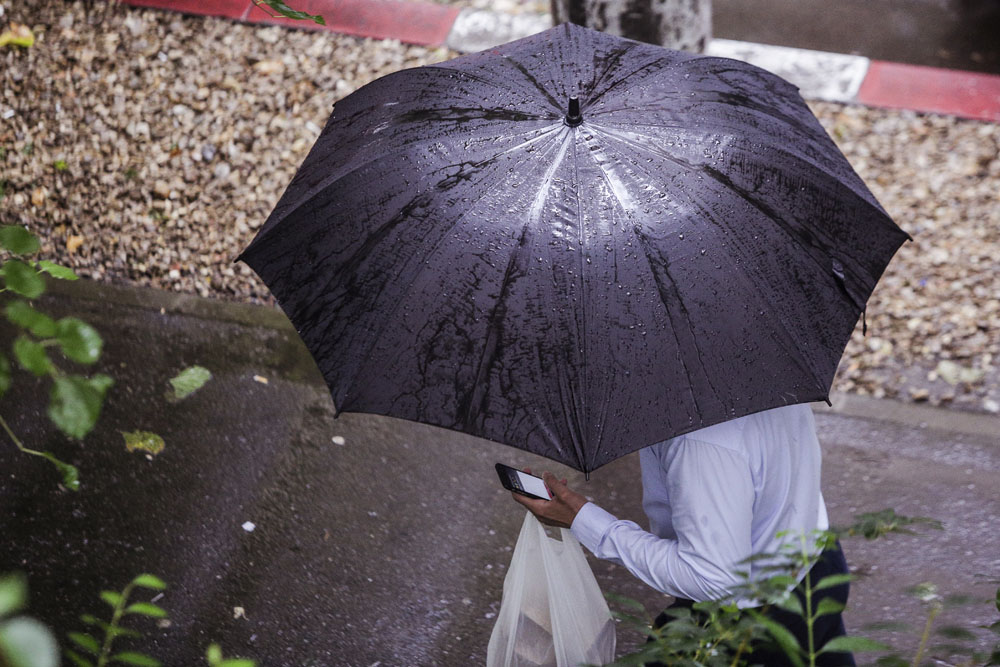 Manuel

8 uur opstaan
zachtjes doen					
zich wassen (snel)	
alleen kopje koffie		
paraplu				
snel naar bushalte
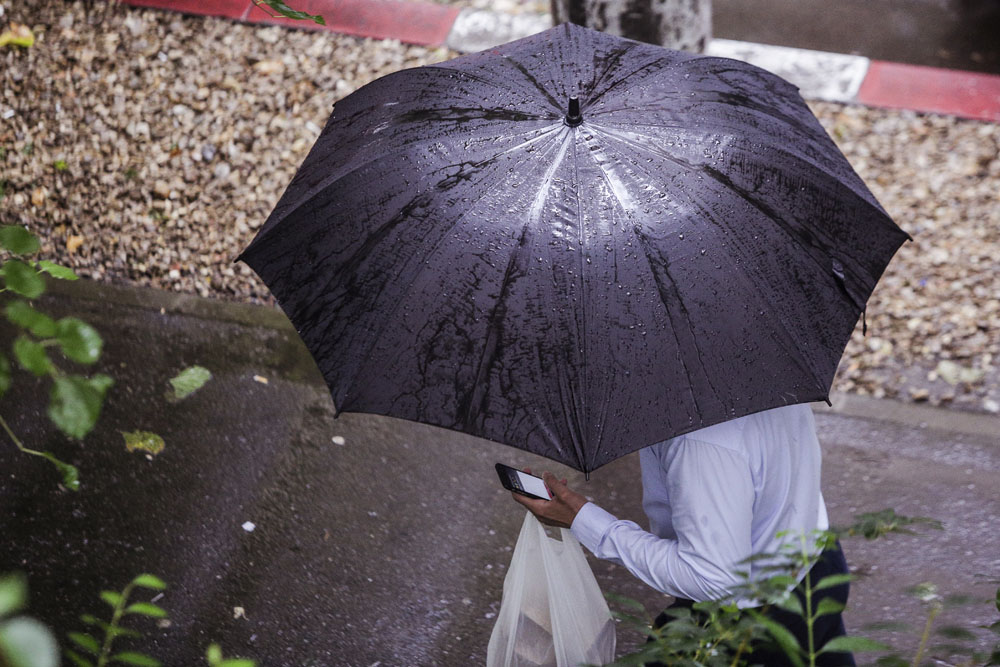 Manuel
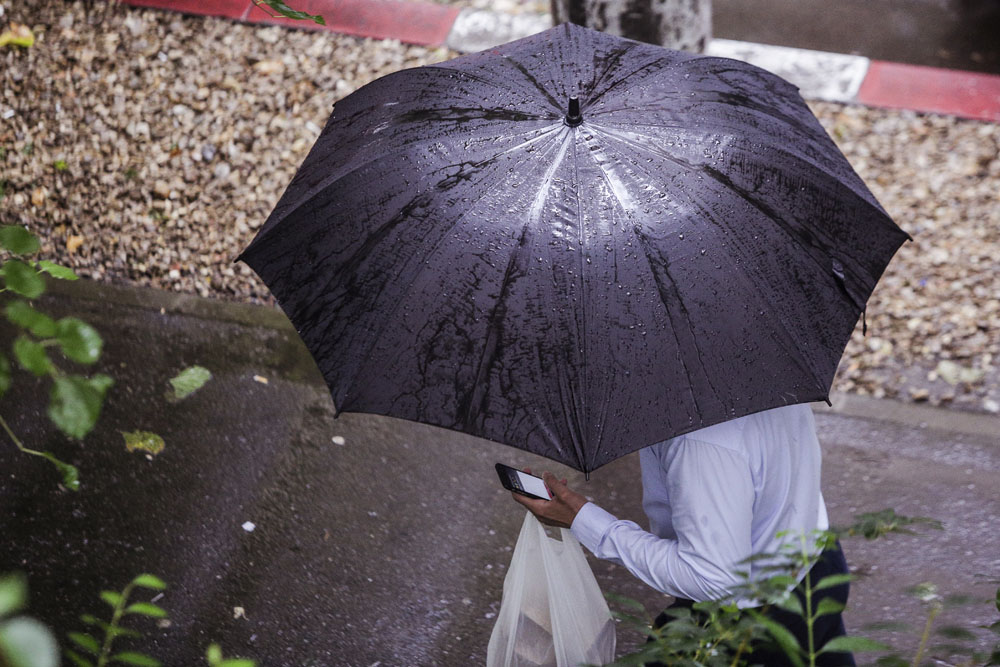